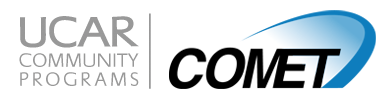 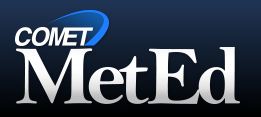 COMET® - world-wide leader in support of education and training for the environmental sciences

MetEd - free collection of hundreds of training resources intended for the geoscience community
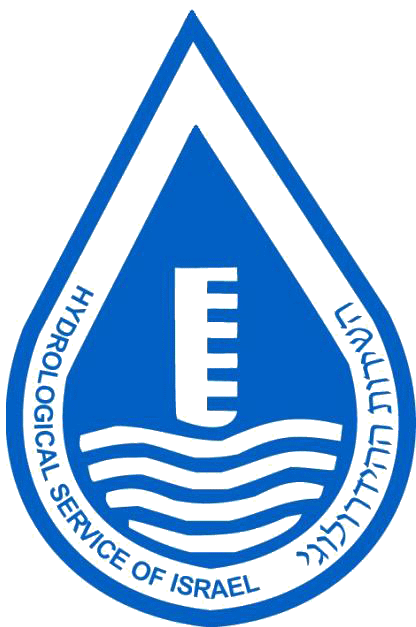 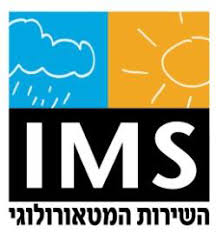 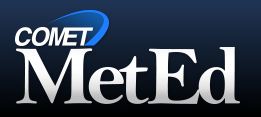 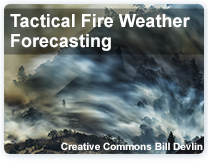 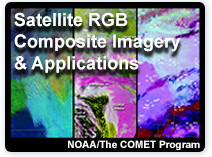 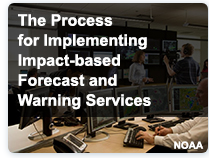 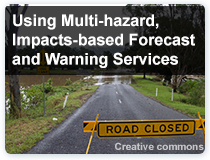 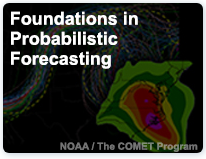 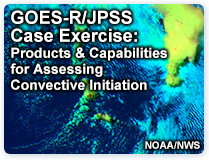 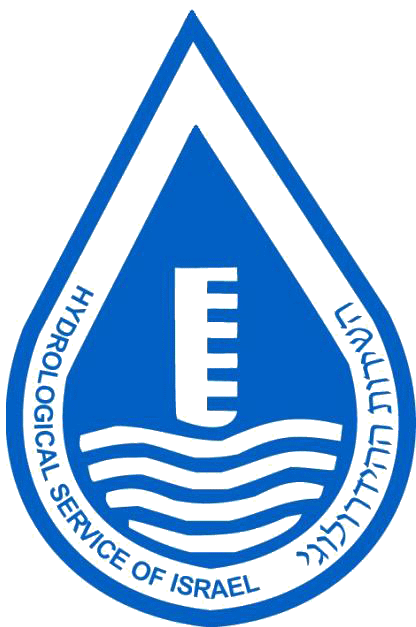 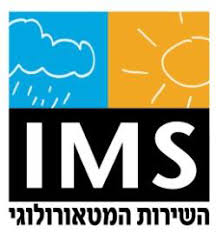 You are a visiting hydrologist at Main country flood center
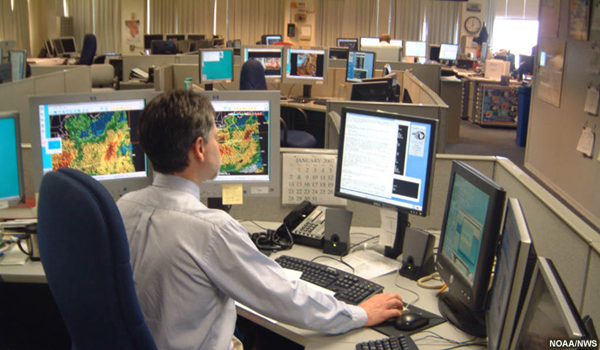 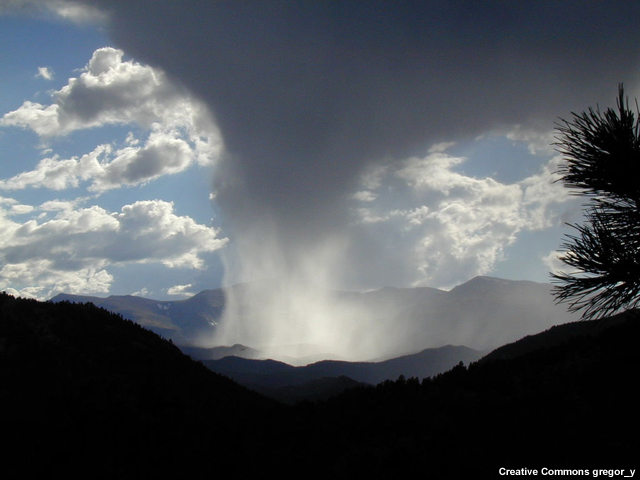 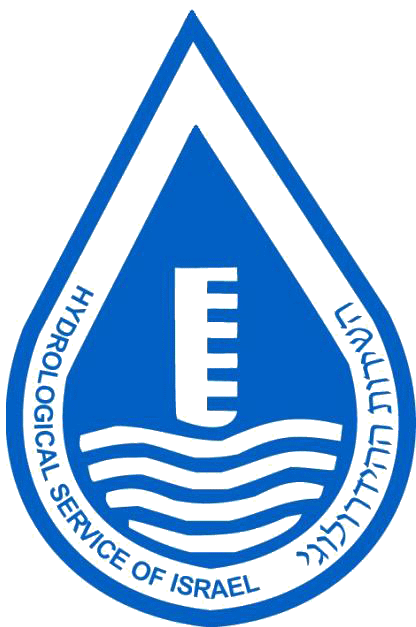 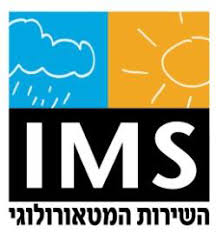 This is your basin
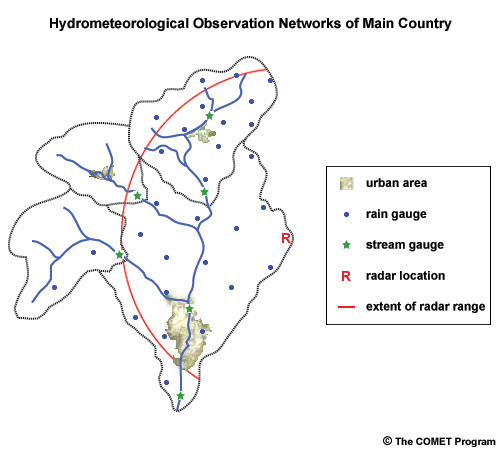 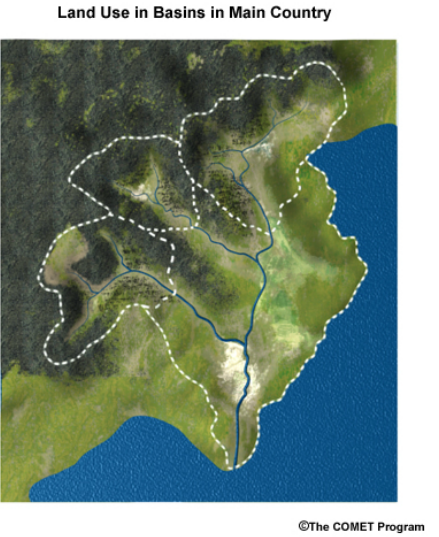 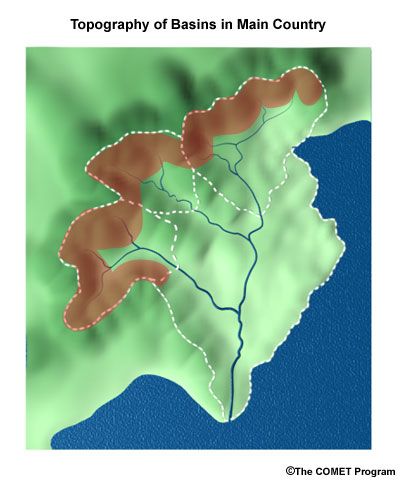 What is the difference between the case study area and their region?
1000 km2
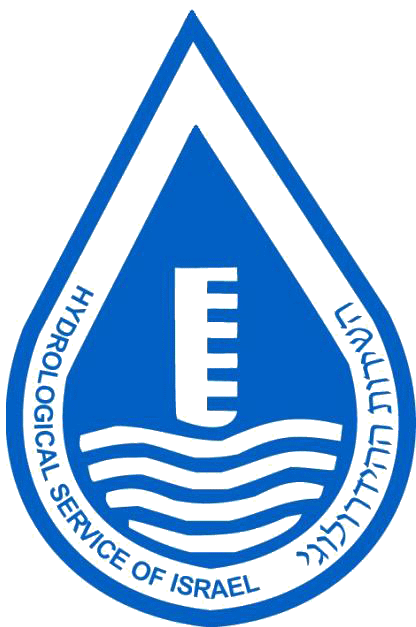 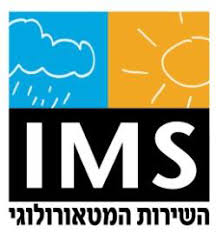 Soil moisture
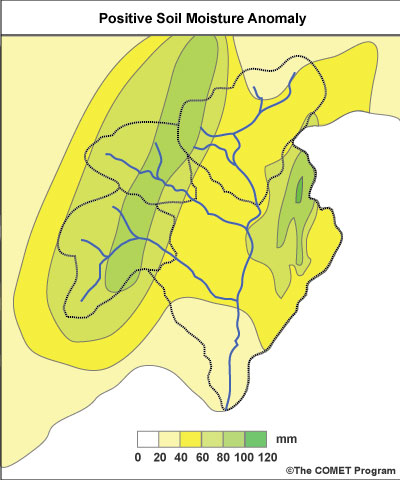 Are antecedent soil moisture conditions are important in our region?
How can you estimate them?
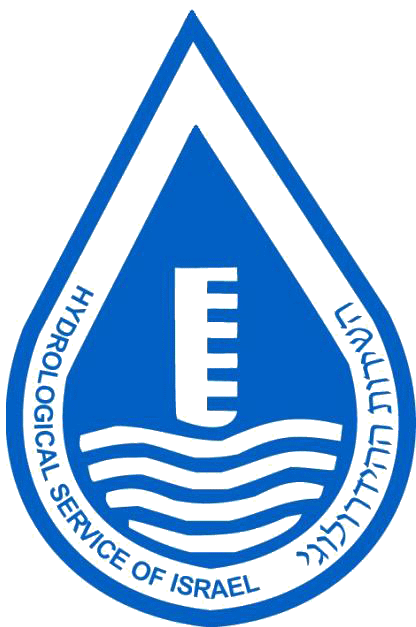 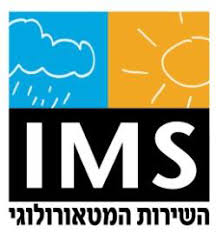 Satellite based soil moisture
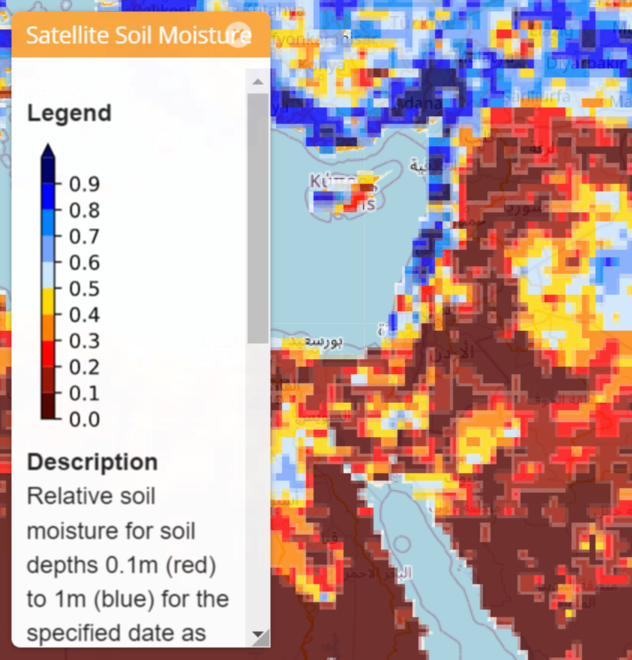 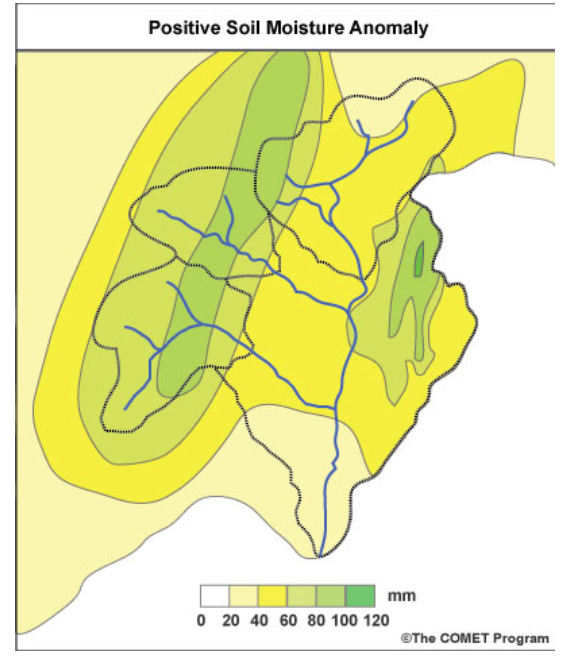 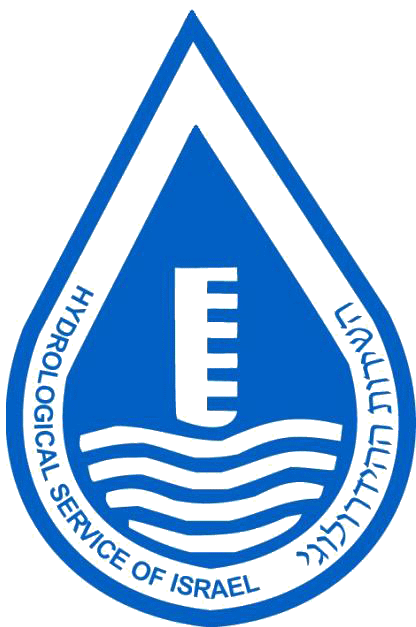 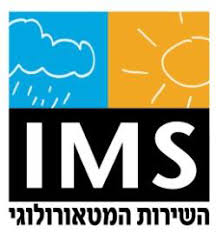 Model based soil moisture
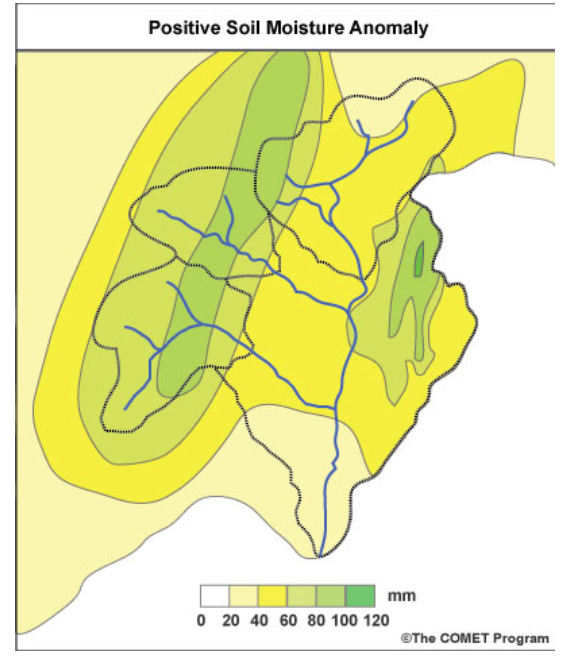 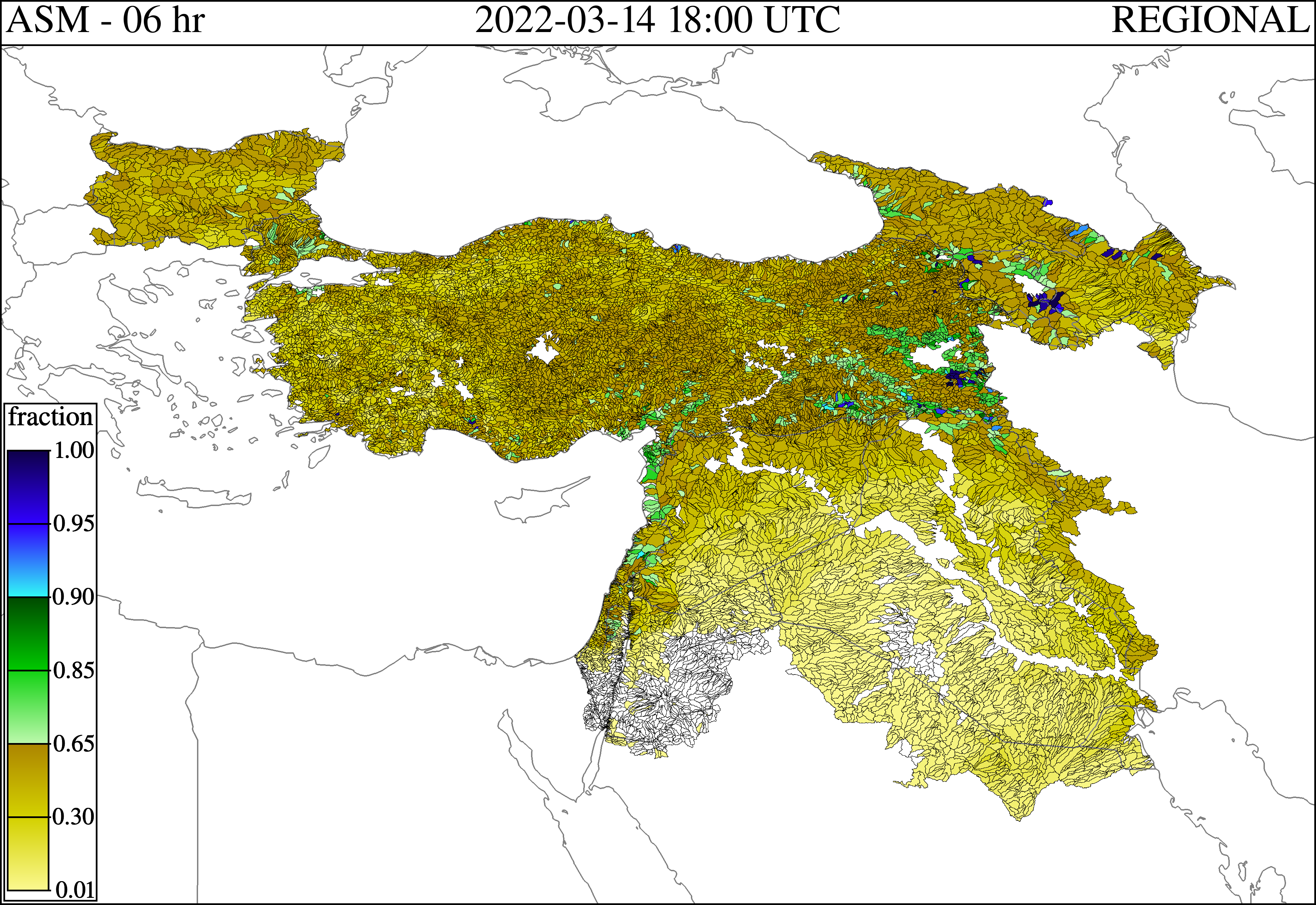 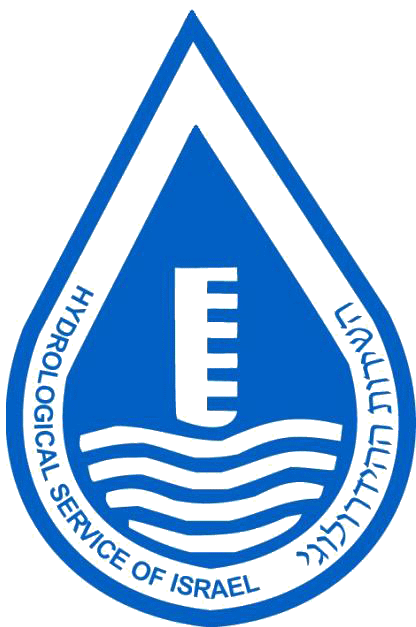 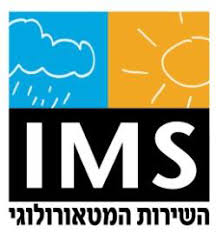 Rain measurements and discharge
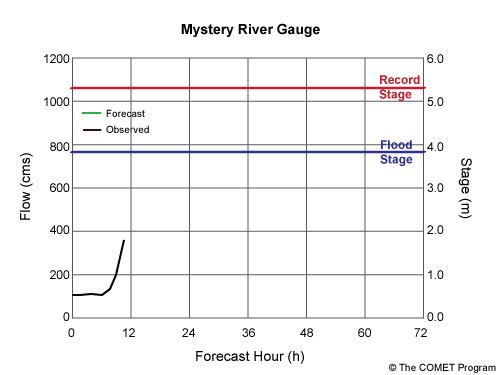 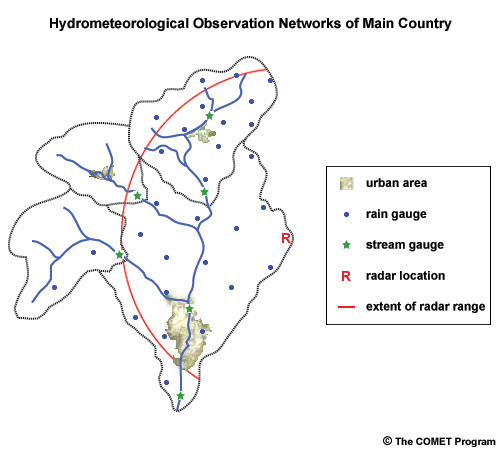 290 m3/s
300 m3/s
500 m3/s
How can we compensate for lack of measurements in our region?
100 m3/s
Do you have observers/ cooperation with people at the field?
1000 m3/s
800 m3/s
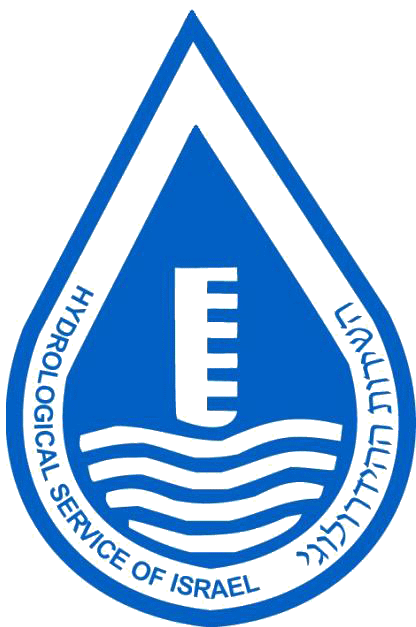 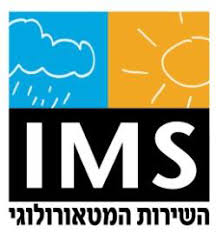 Satellite products
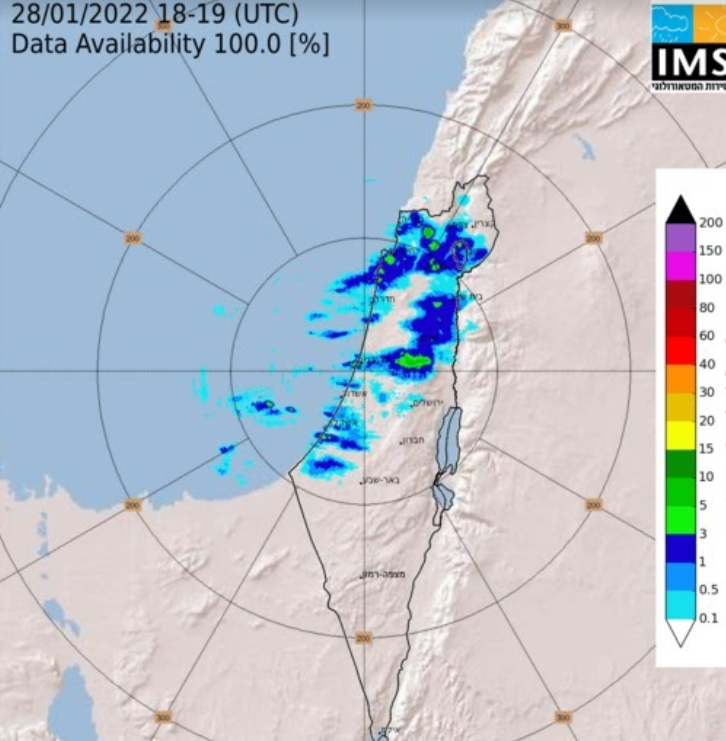 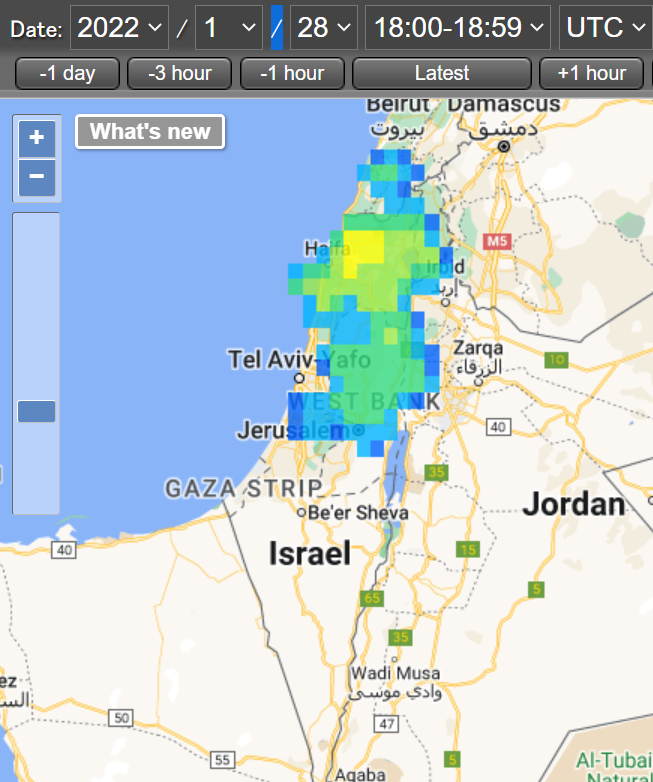 https://sharaku.eorc.jaxa.jp/GSMaP
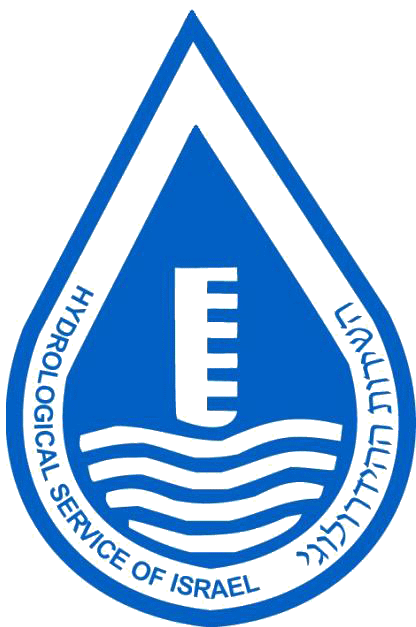 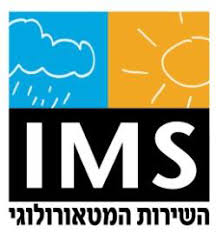 Satellite products
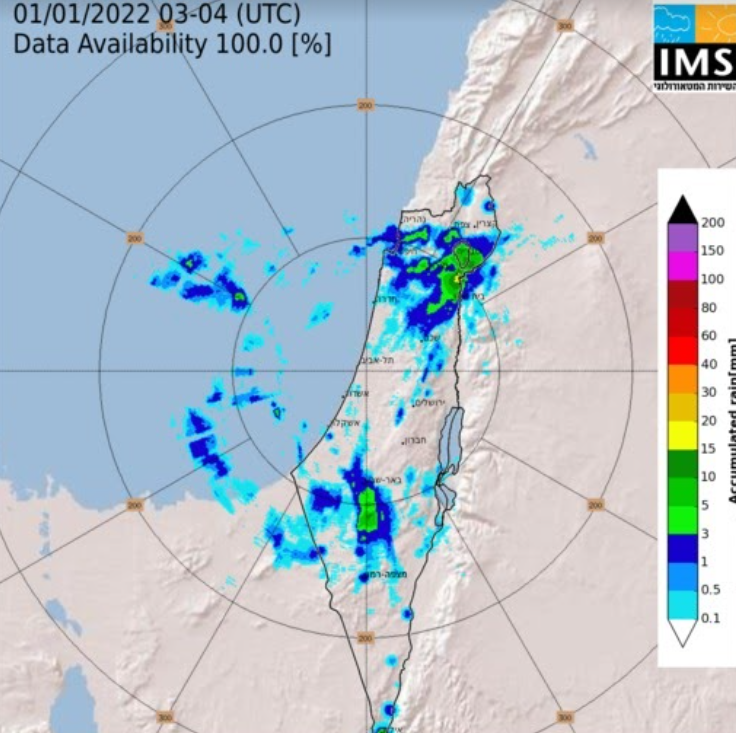 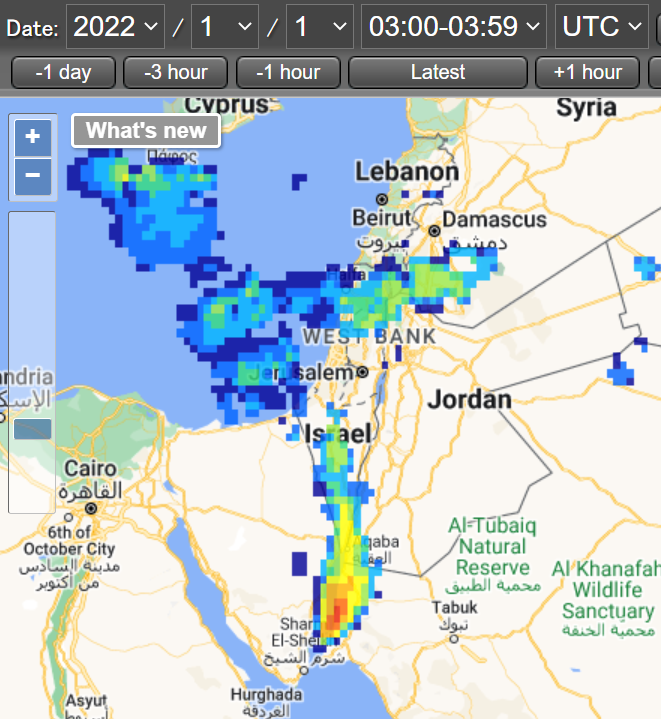 https://sharaku.eorc.jaxa.jp/GSMaP
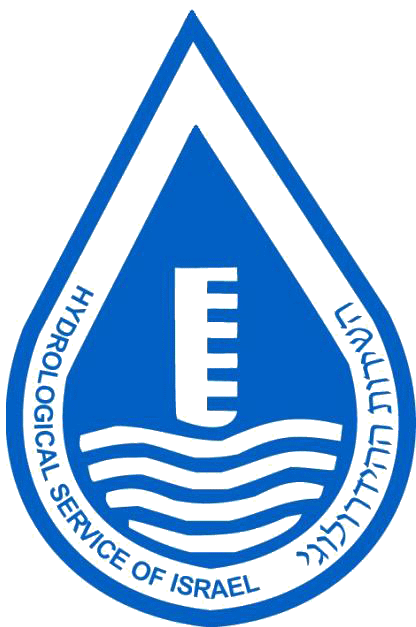 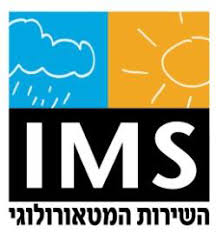 Rain forecast
Local NWP model
QPE – from global model
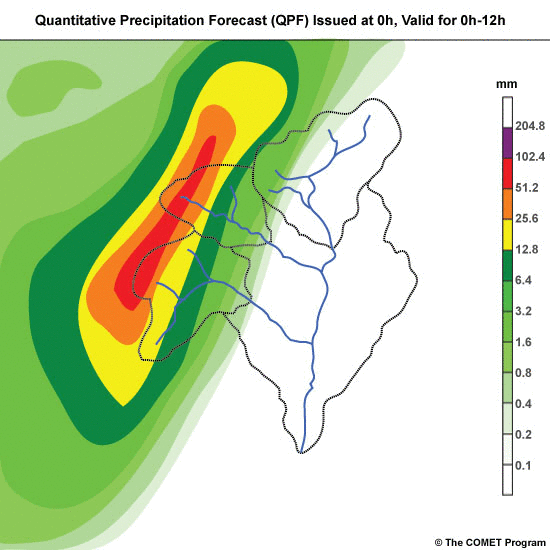 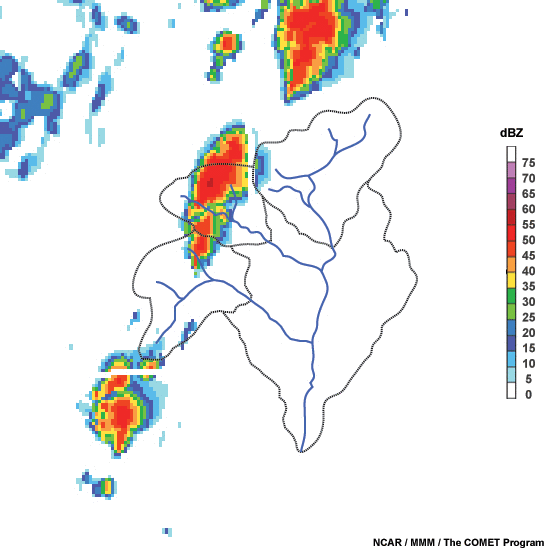 What is the estimated model uncertainty in our region?
How does the NWP model uncertainty in reflected in the hydrological models?
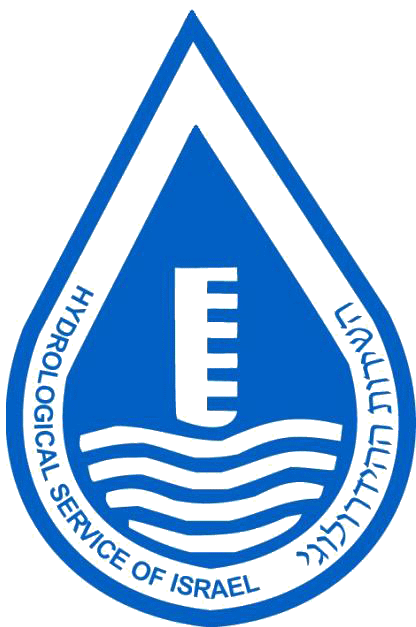 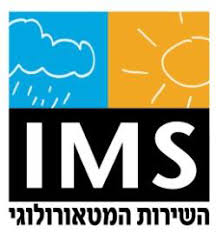 Rain forecast - uncertainty
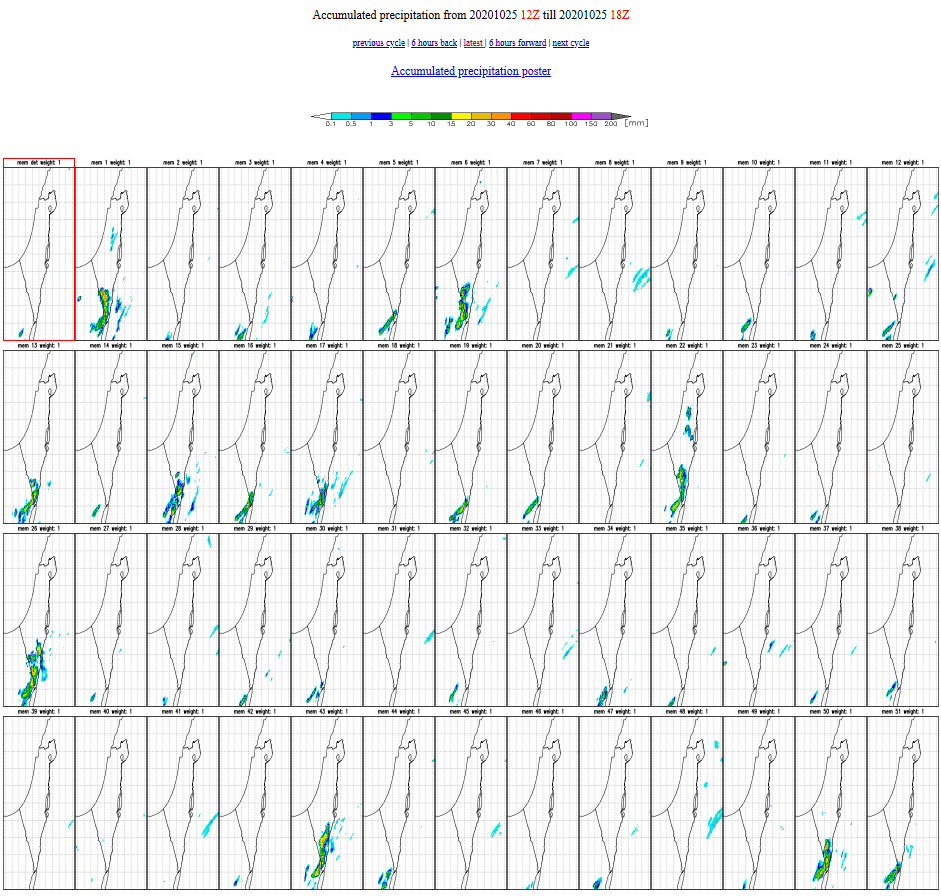 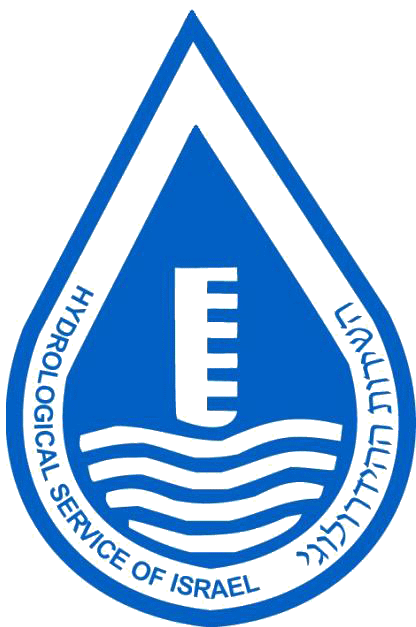 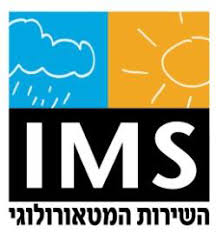 Rain forecast - uncertainty
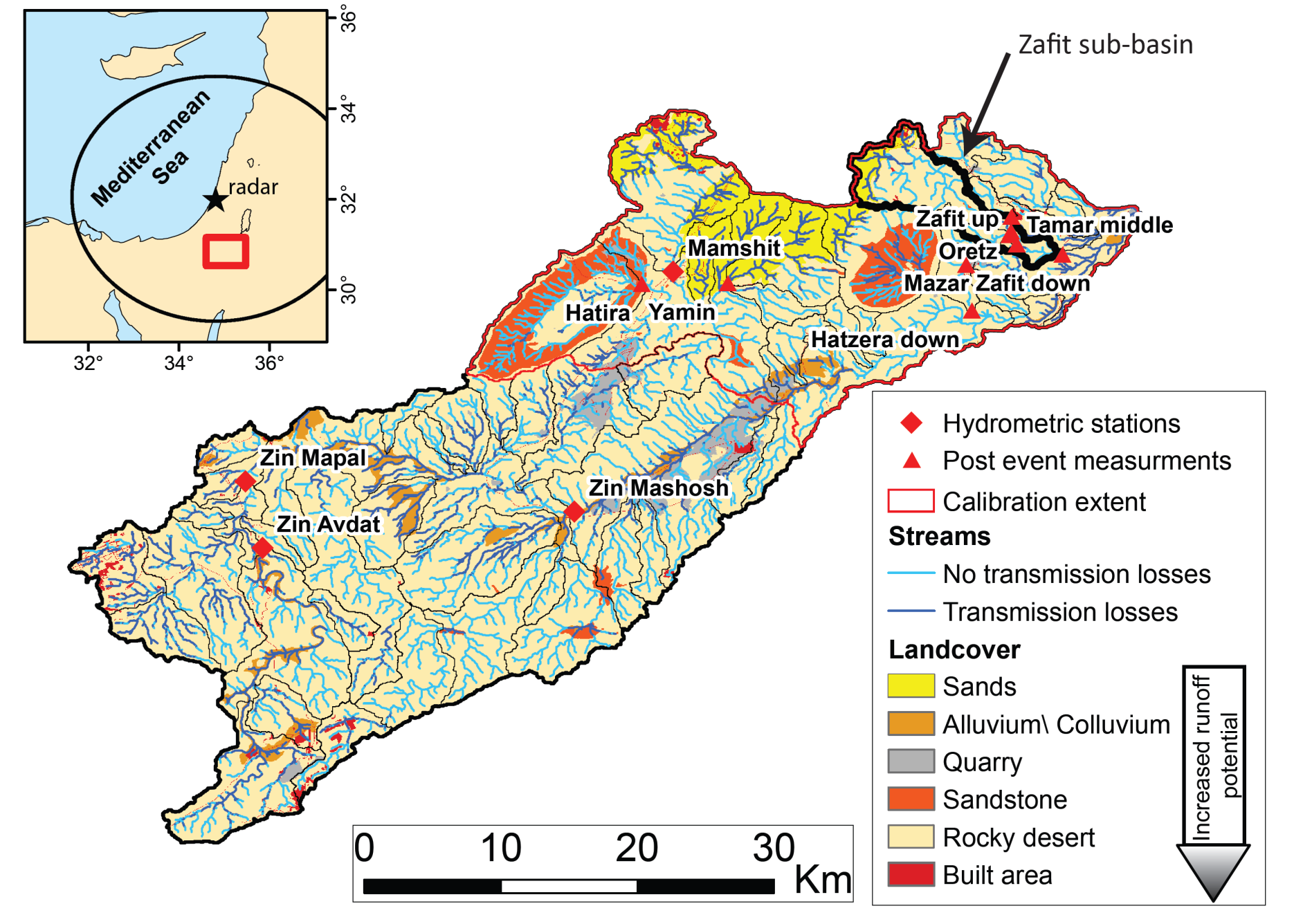 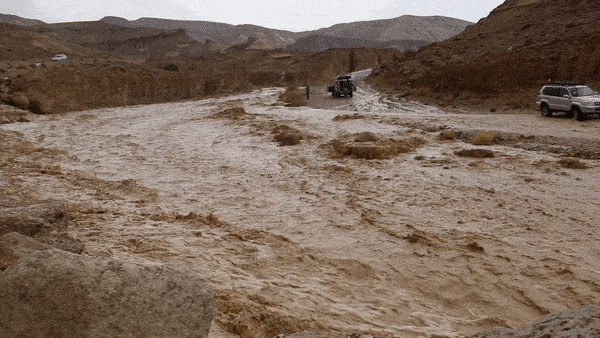 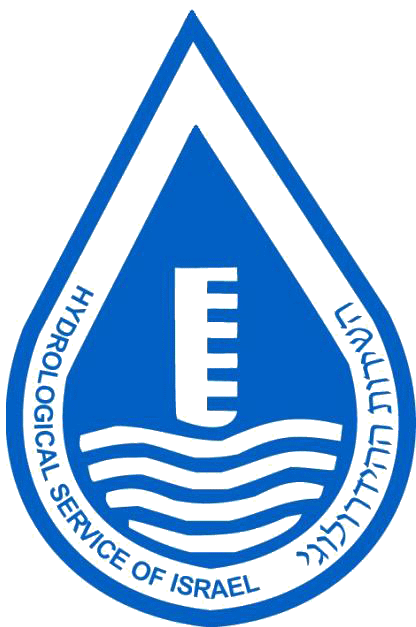 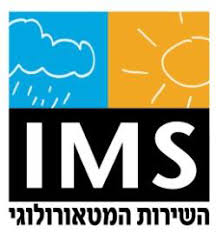 Rain forecast - uncertainty
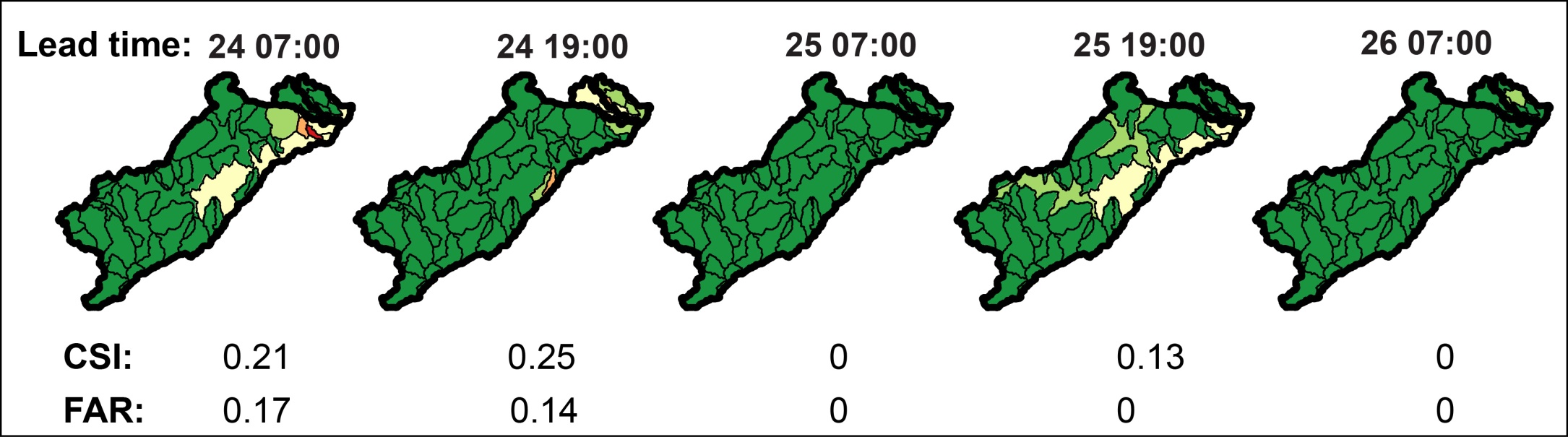 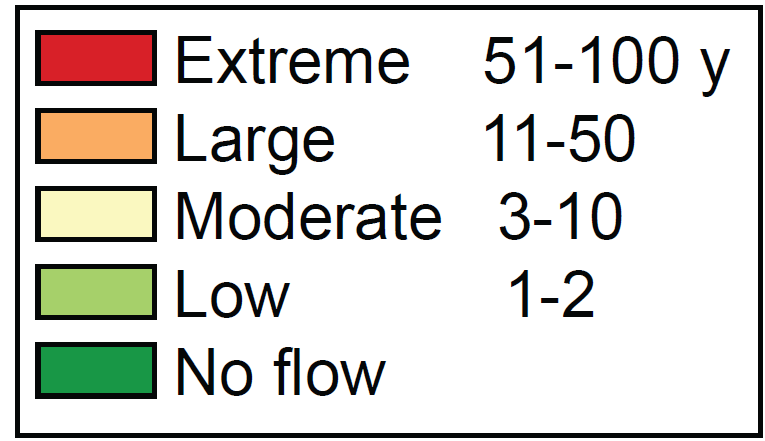 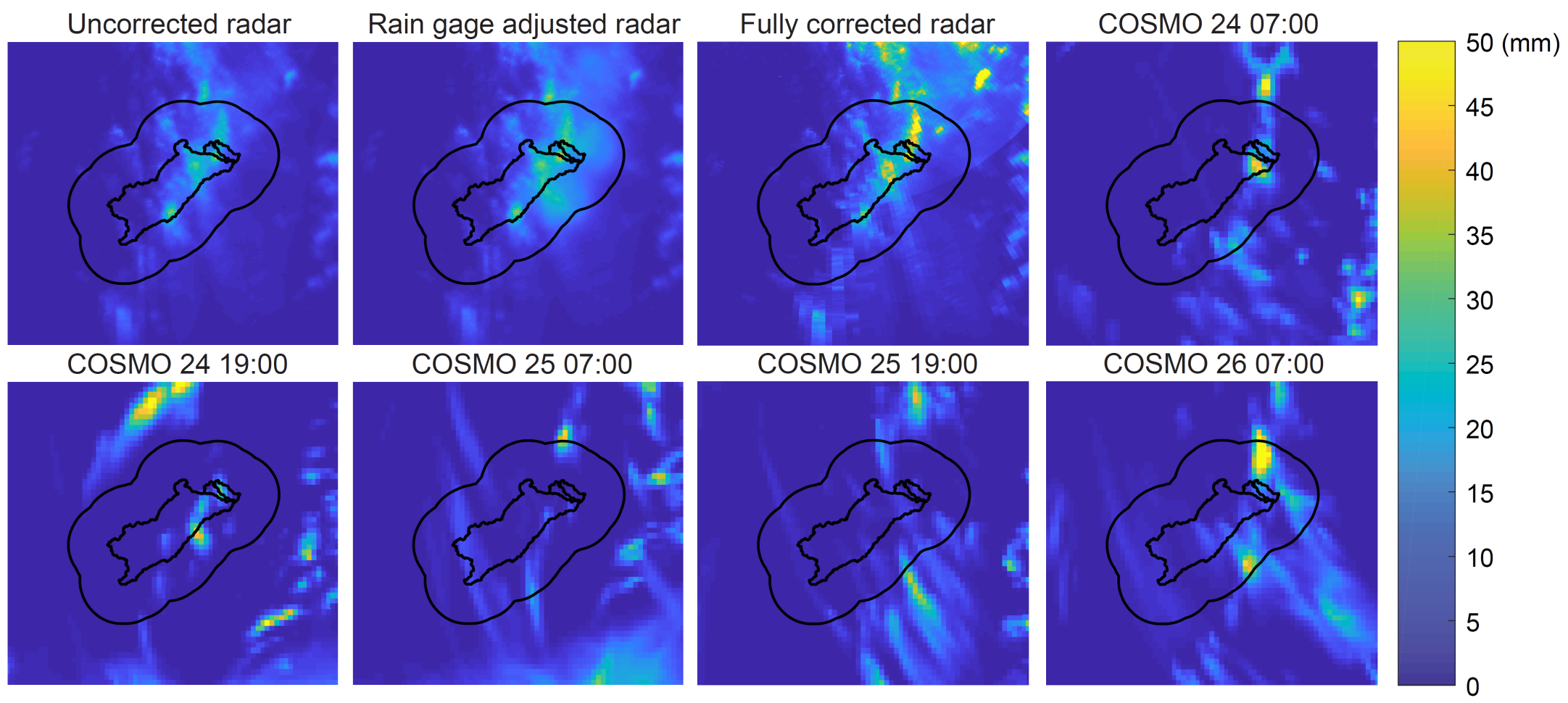 How to communicate the uncertainty to the public and civil protection forces?
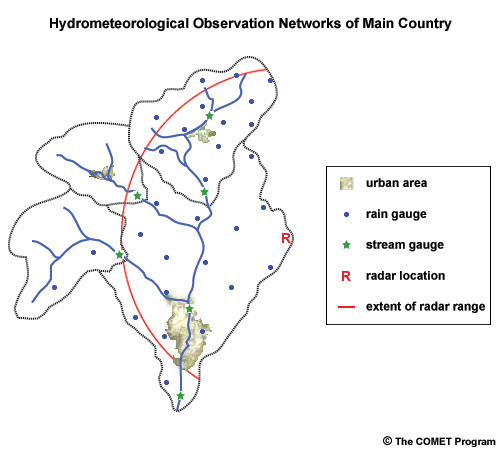 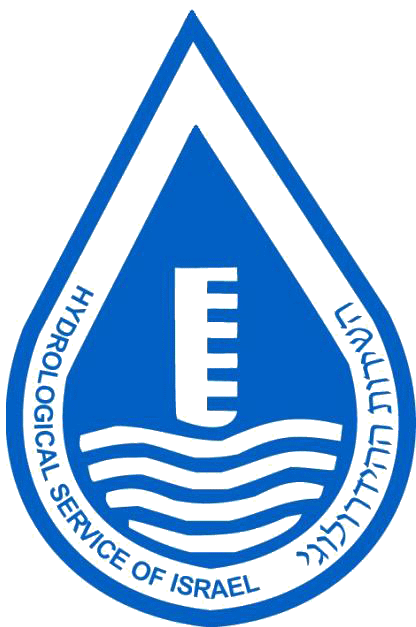 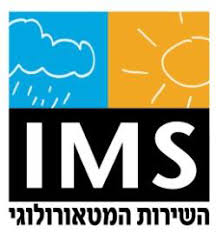 Measured and modeled discharge
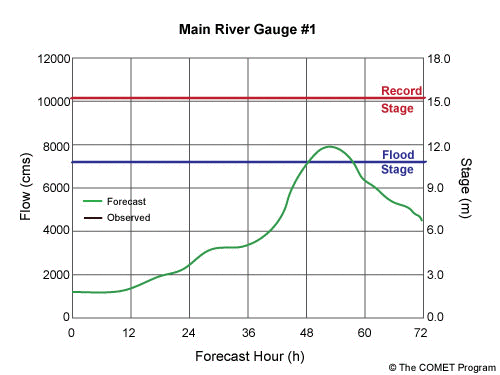 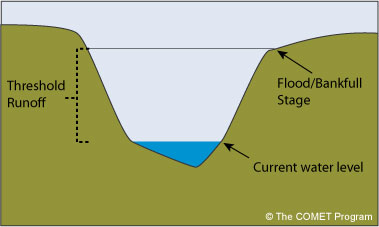 - Do you have rainfall or discharge flood-threshold?
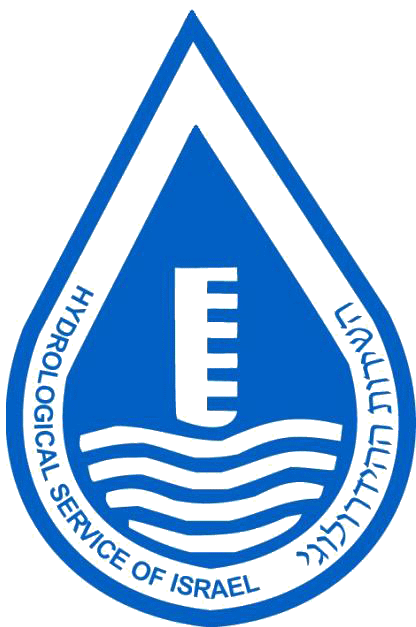 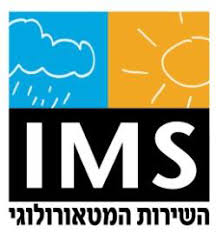 Additional topics
What do they think lacks the most in your region?
Better NWP model? 
Hydrological models?
Rain gages? 
Discharge gages?
Hydrological data?
How do you communicate with the public? The civil protection forces? 
What are your main hazards?